Generative Adversarial Networks
Prasanna Balaprakash
Mathematics and Computer Science Division &
Leadership Computing Facility
Argonne National Laboratory
Argonne National Laboratory
July  28, 2017
Acknowledgements
I. Goodfellow, et al. “Generative adversarial nets.” Advances in neural information processing systems. 2014.
T. Salimans et al. “Improved techniques for training GANS.” Advances in Neural Information Processing Systems. 2016.
I. Goodfellow. "NIPS 2016 Tutorial: Generative Adversarial Networks." arXiv preprint arXiv:1701.00160 (2016)
http://www.iangoodfellow.com/presentations.html
https://ishmaelbelghazi.github.io/ALI/
https://github.com/soumith/ganhacks
http://www.rricard.me/machine/learning/generative/adversarial/networks/2017/04/05/gans-part1.html
https://blog.openai.com/generative-models/
Outline
Generative Models
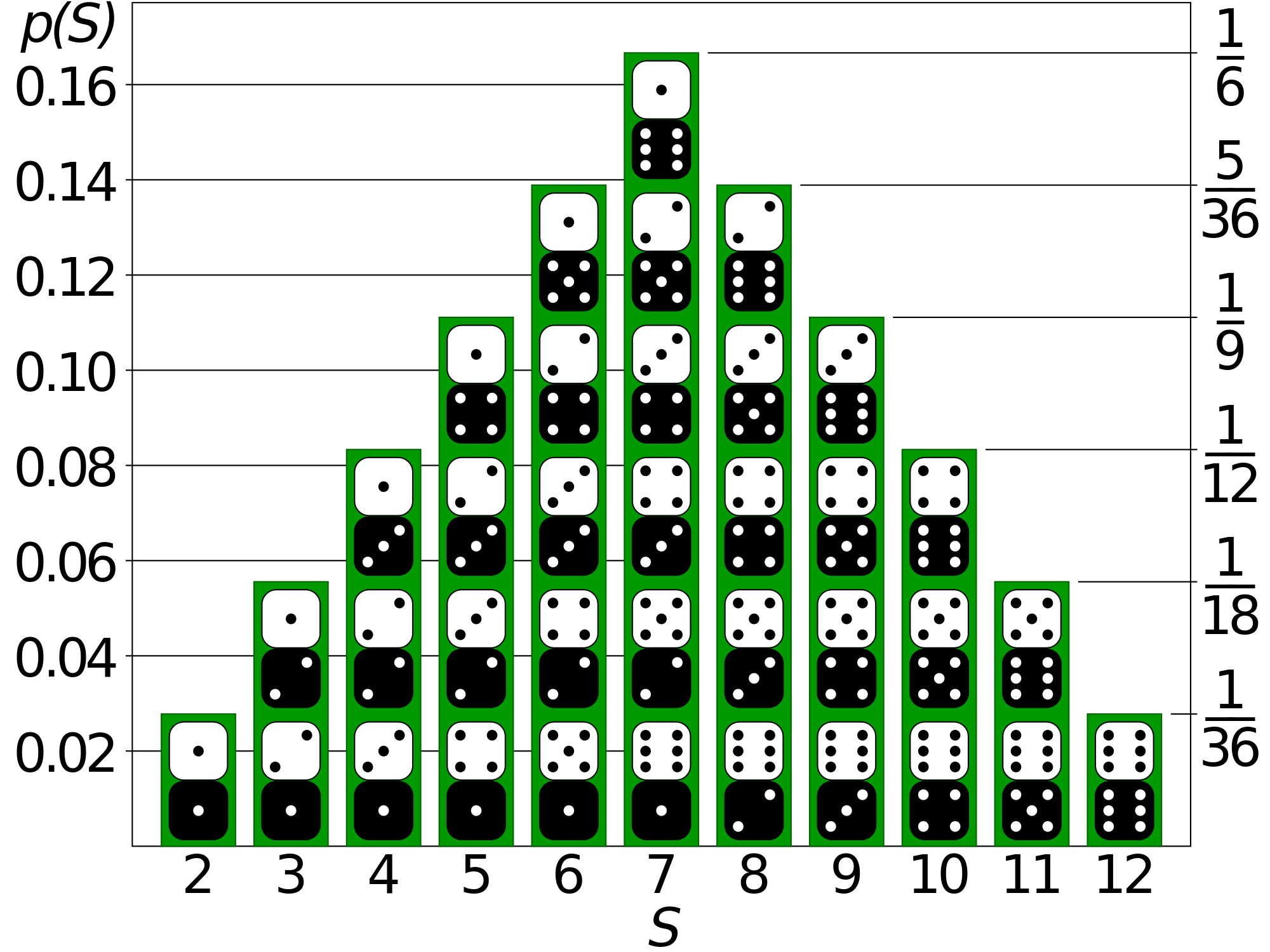 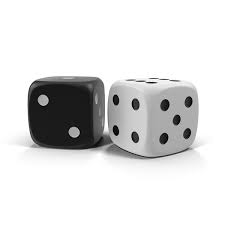 Distribution
Sample data
Model how the data was generated
Generative Models
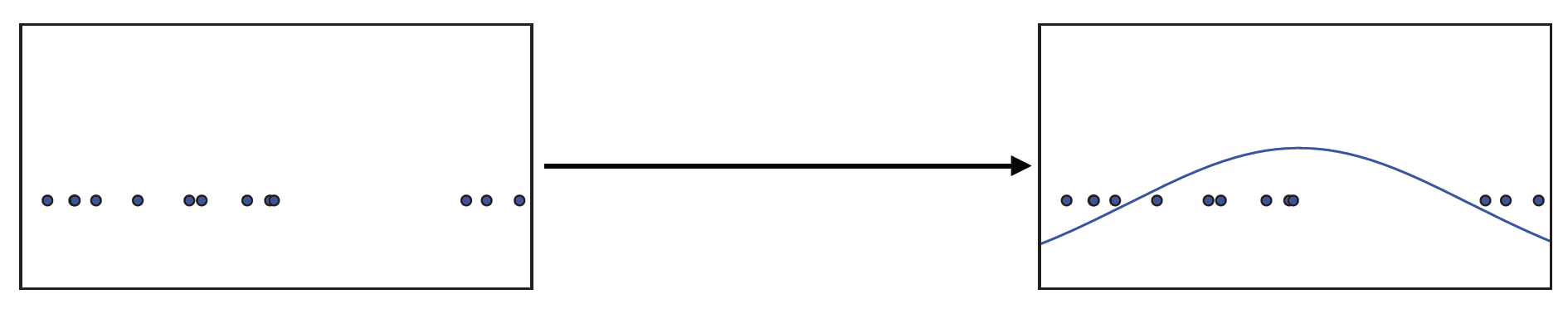 Sample data
Distribution
Model how the data was generated
Generative Models
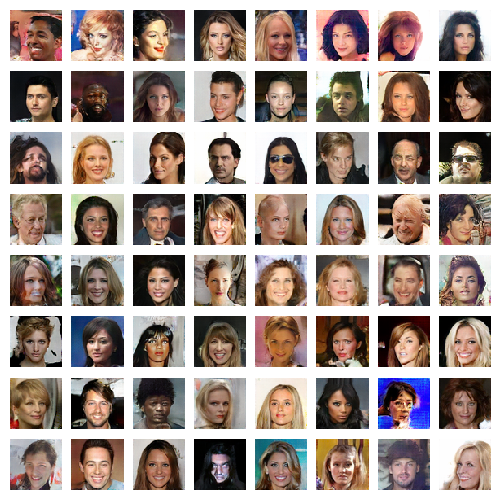 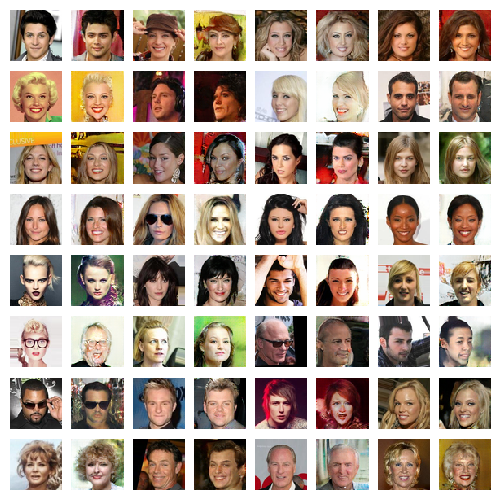 Sample data
Distribution data
Generate data from the distribution
[Speaker Notes: Take a lot of training examples 
	learn the probability distribution

Estimate of the function of that defines the distribution
New samples from the distributon]
Why Generative Models?
Ability to use high-dimensional, complicated probability distributions
Simulate possible futures or simulated reinforcement learning
Missing data
semi-supervised learning
Multi-modal outputs (many outputs for a single input)
Realistic generation of samples
Taxonomy of Generative Models
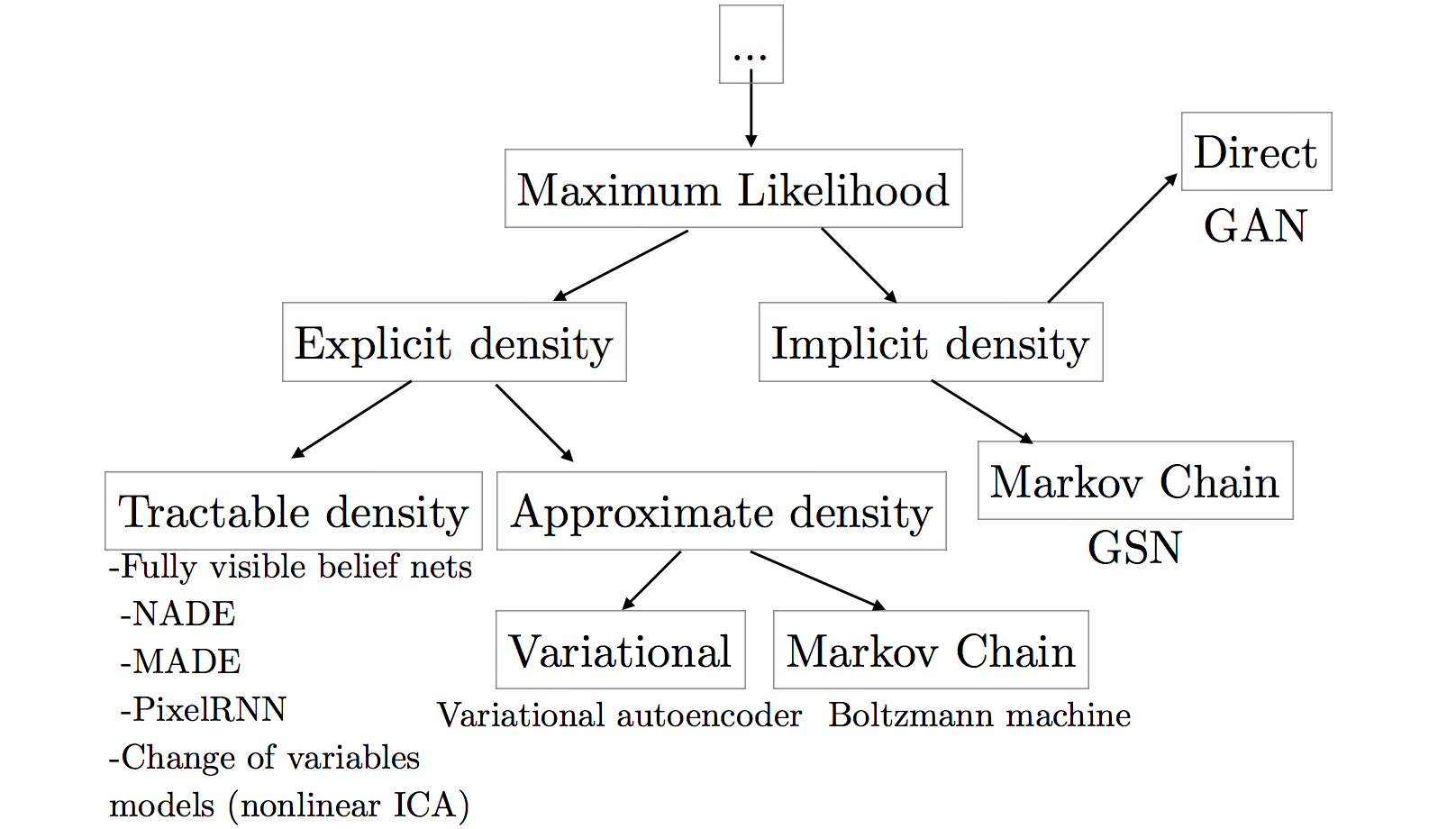 Outline
Generative Adversarial Networks
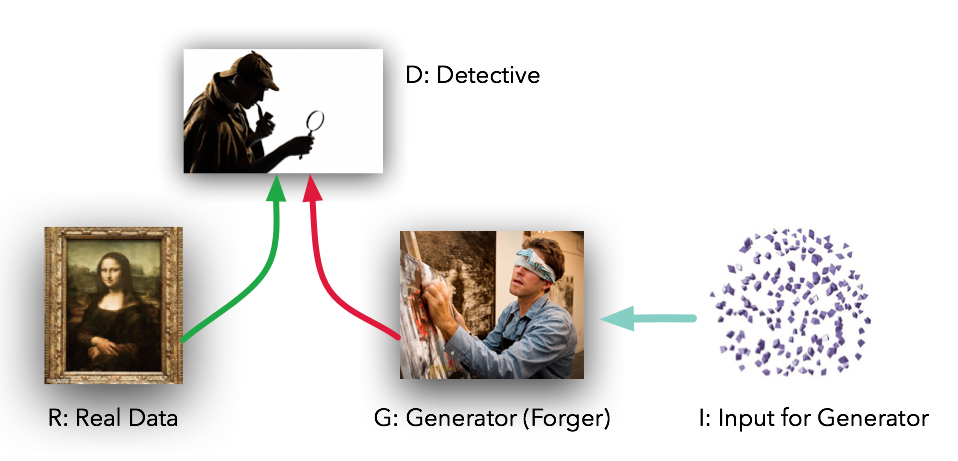 [Speaker Notes: Source: https://ishmaelbelghazi.github.io/ALI/]
Generative Adversarial Networks
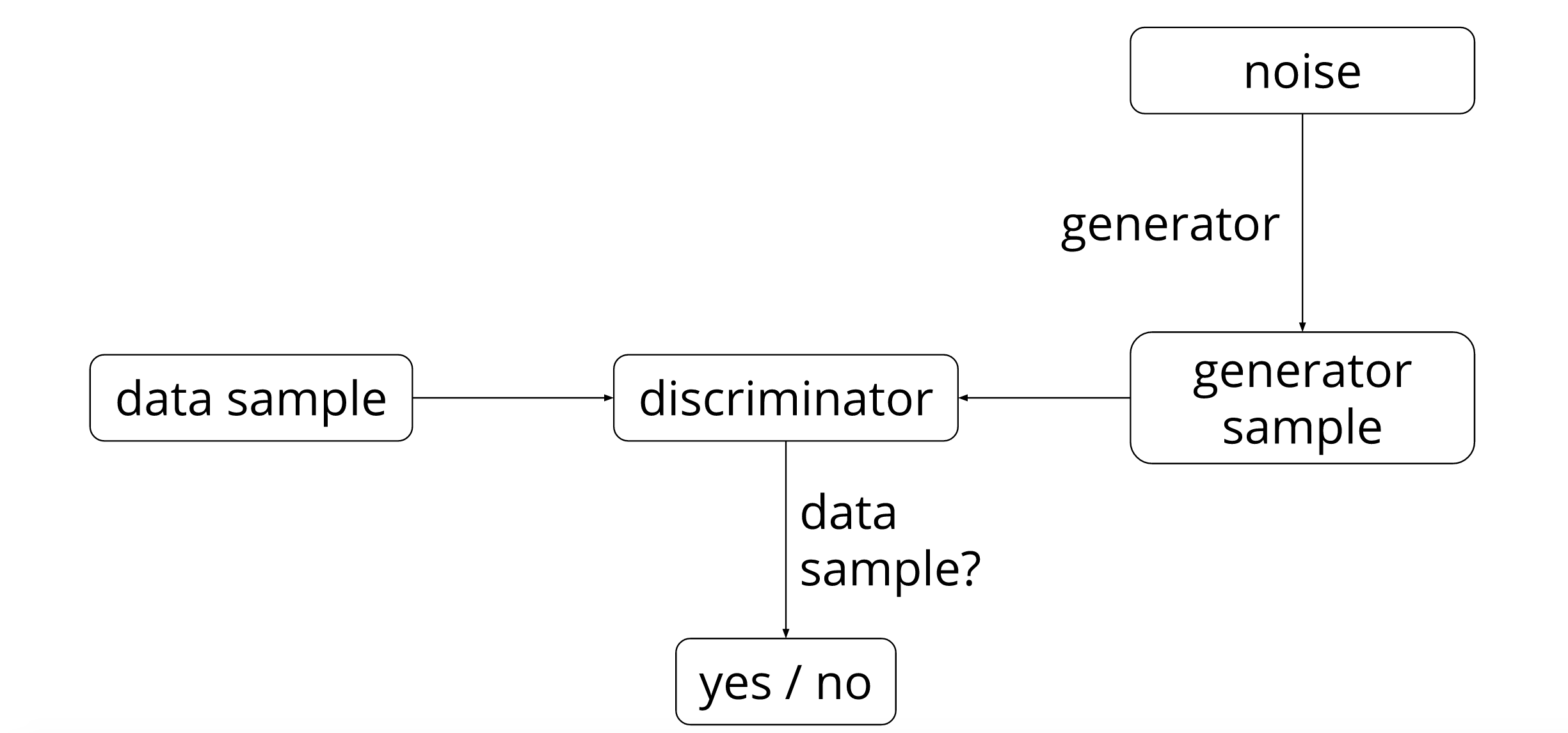 [Speaker Notes: Source: https://ishmaelbelghazi.github.io/ALI/]
Generative Adversarial Networks
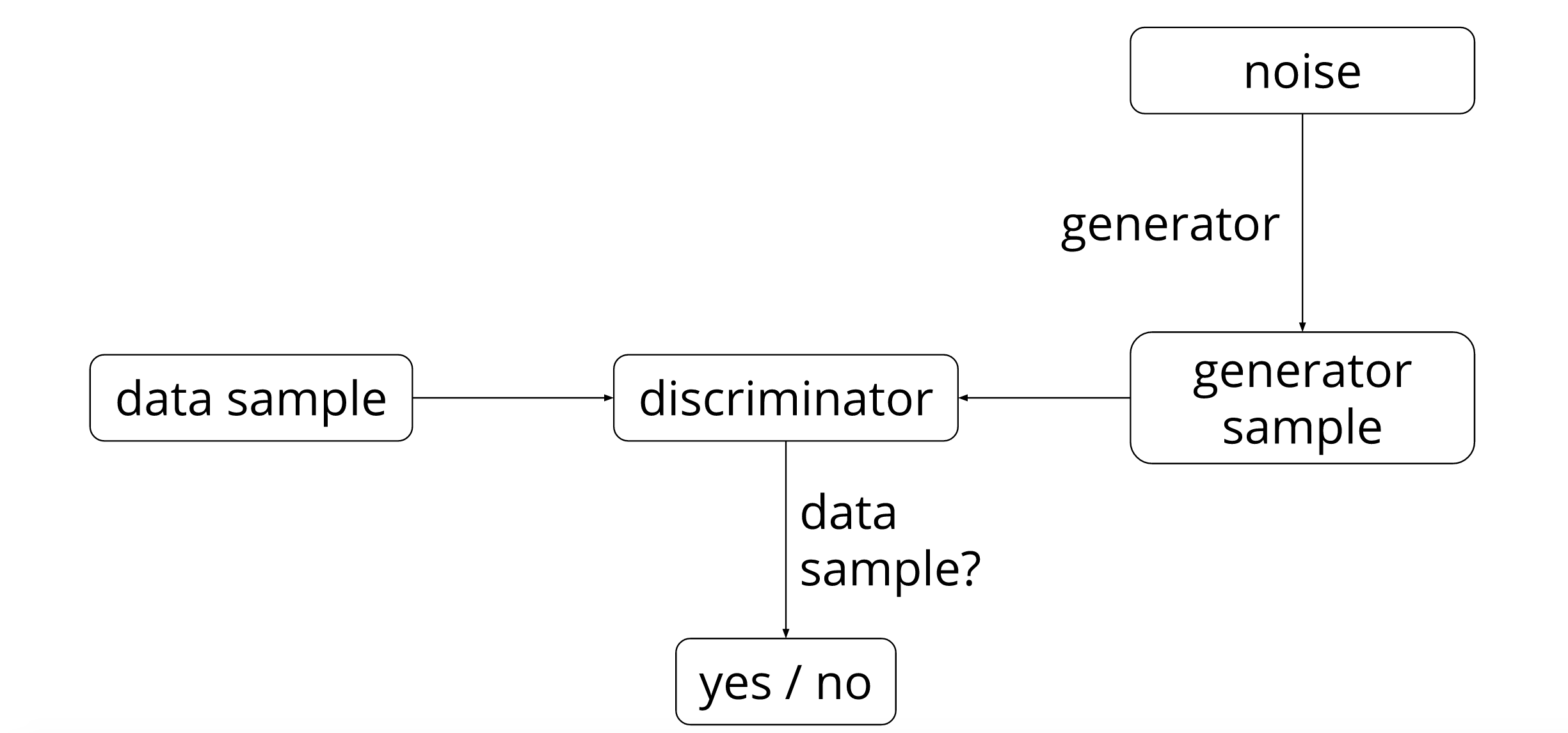 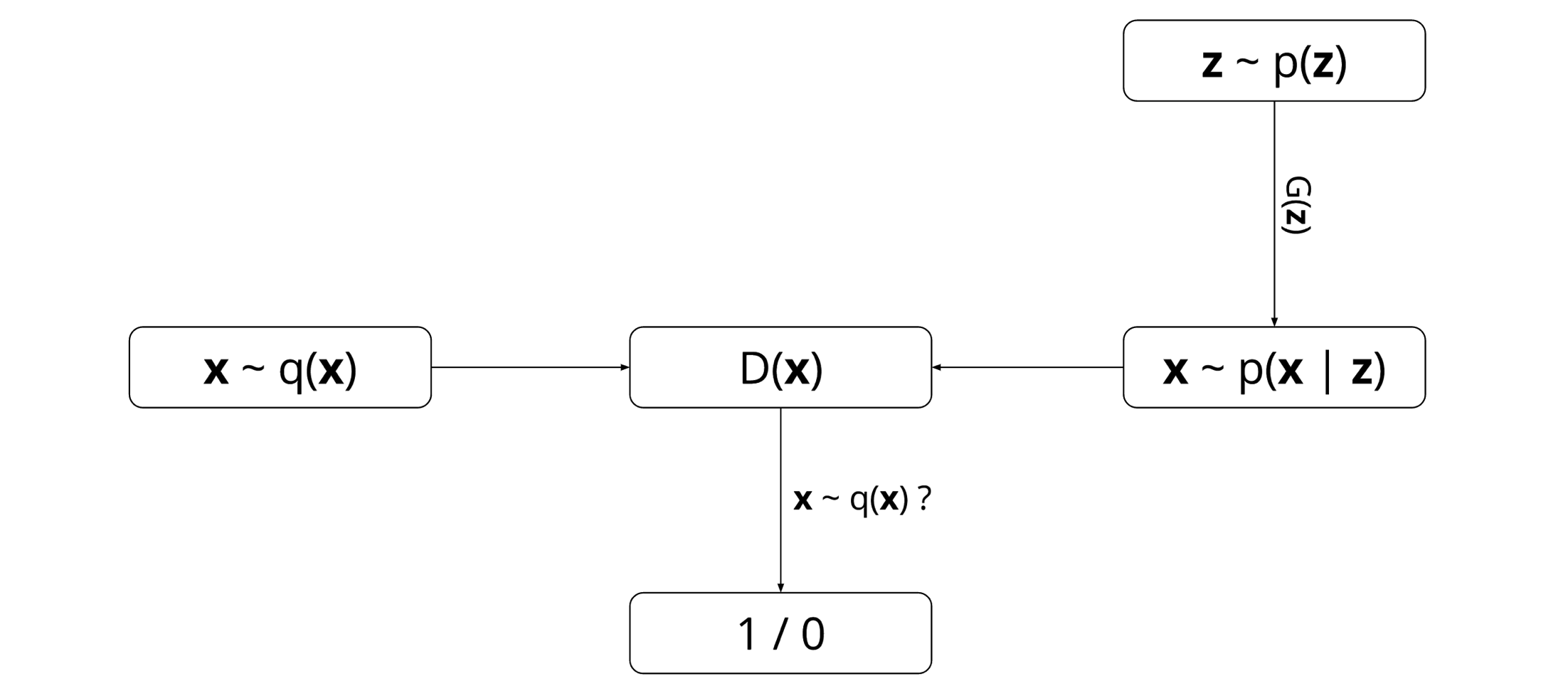 GAN pits two neural networks against each other:
a discriminator network D(x)
a generator network G(z)
[Speaker Notes: https://ishmaelbelghazi.github.io/ALI/]
Generative Adversarial Networks
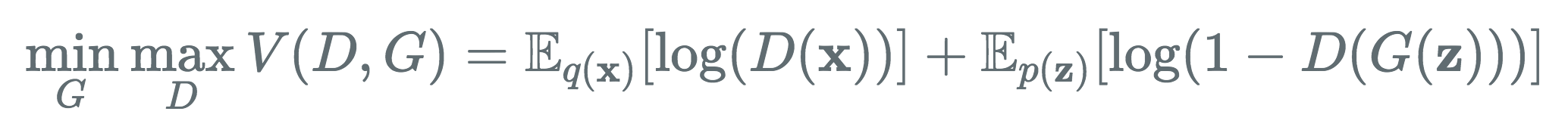 Maximize discrimination
Minimize 
getting caught
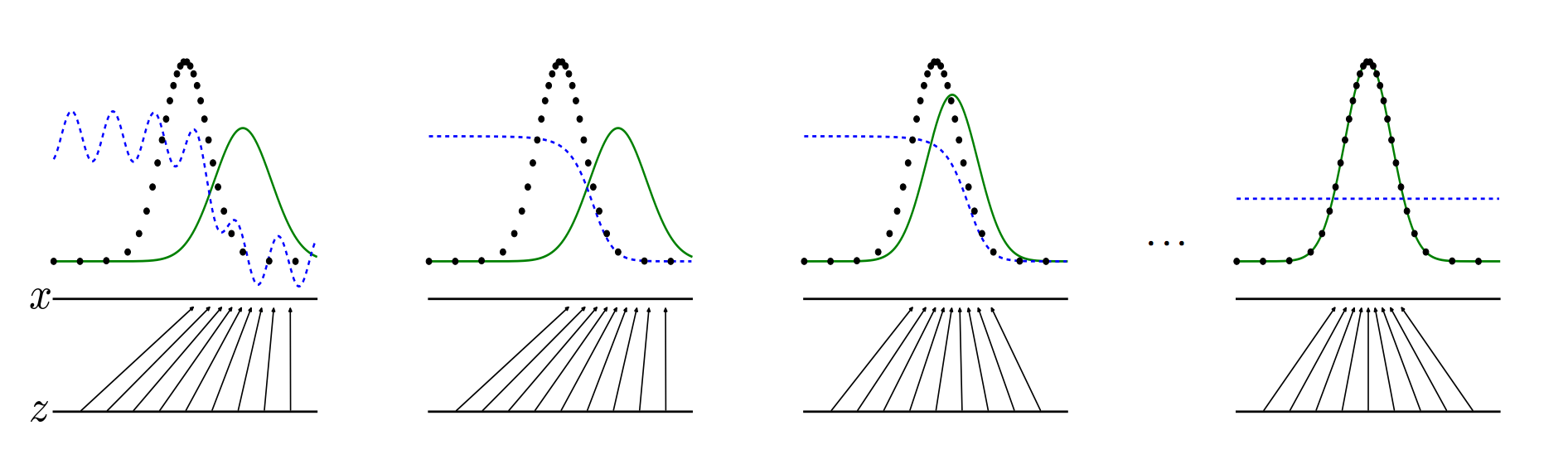 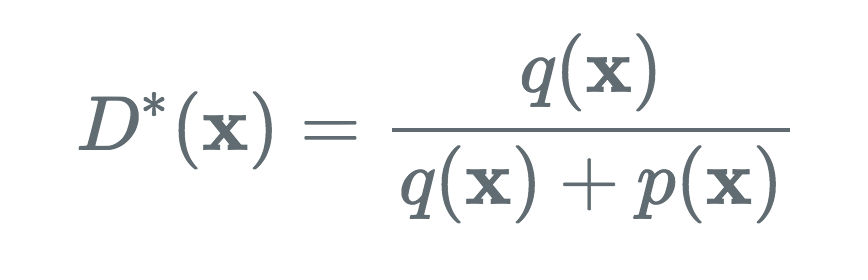 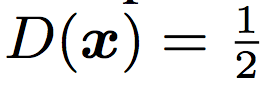 Generative Adversarial Networks
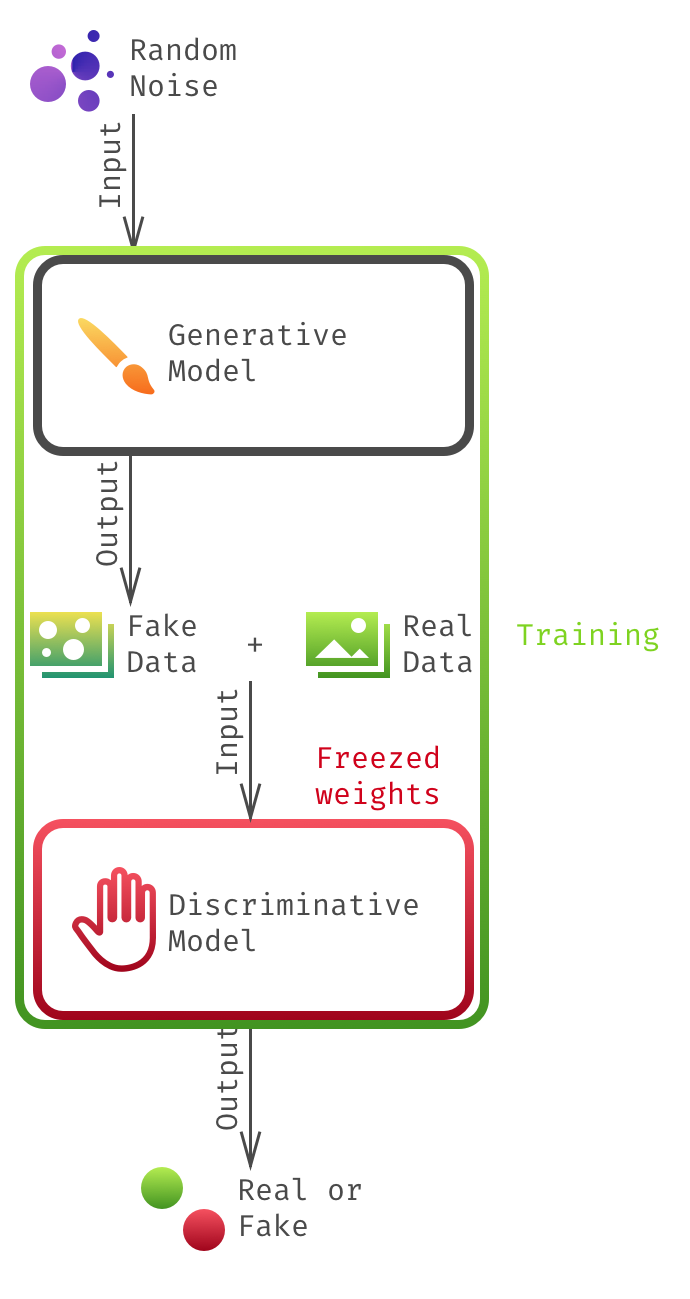 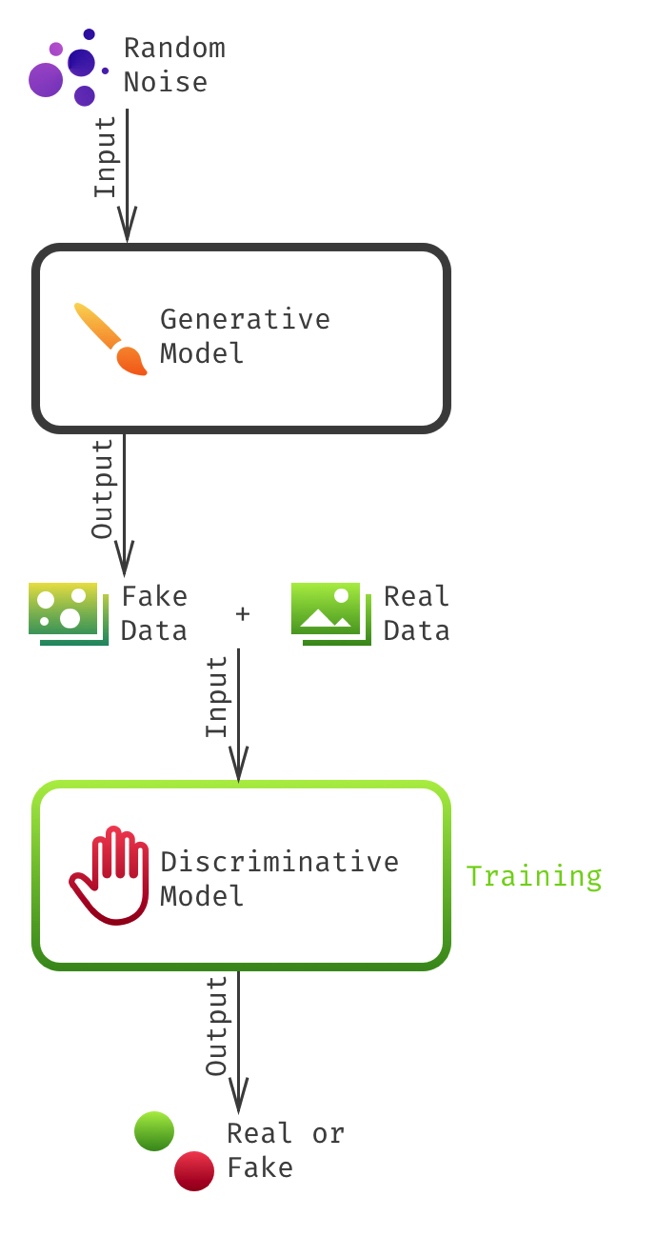 Step2:
Train the generator via
 chained models
Step1:
Train the discriminator
[Speaker Notes: http://www.rricard.me/machine/learning/generative/adversarial/networks/2017/04/05/gans-part1.html]
DCGAN Architecture
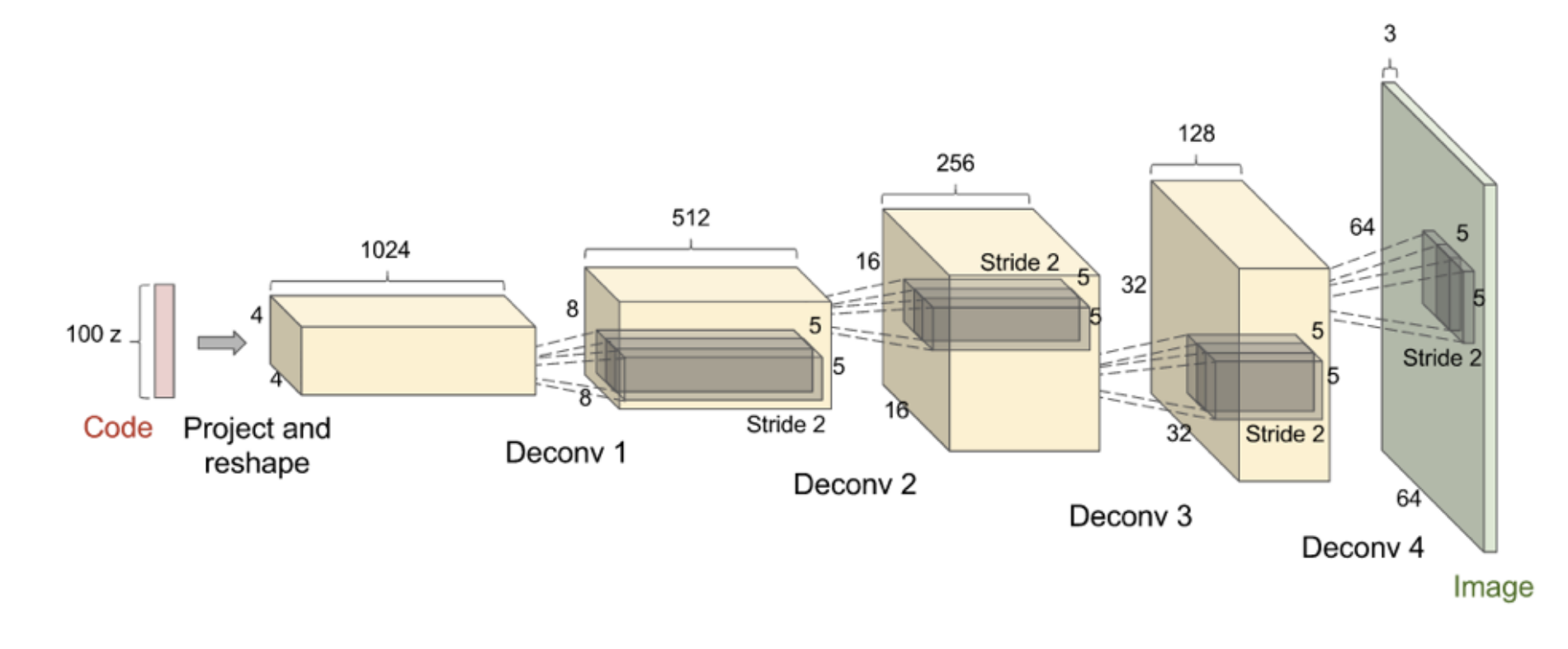 De-convolution: convolution run backwards (with stride > 1)
Batch normalization: faster and stable learning
No pooling layers: because pooling  operation is not invertible
DCGAN Architecture
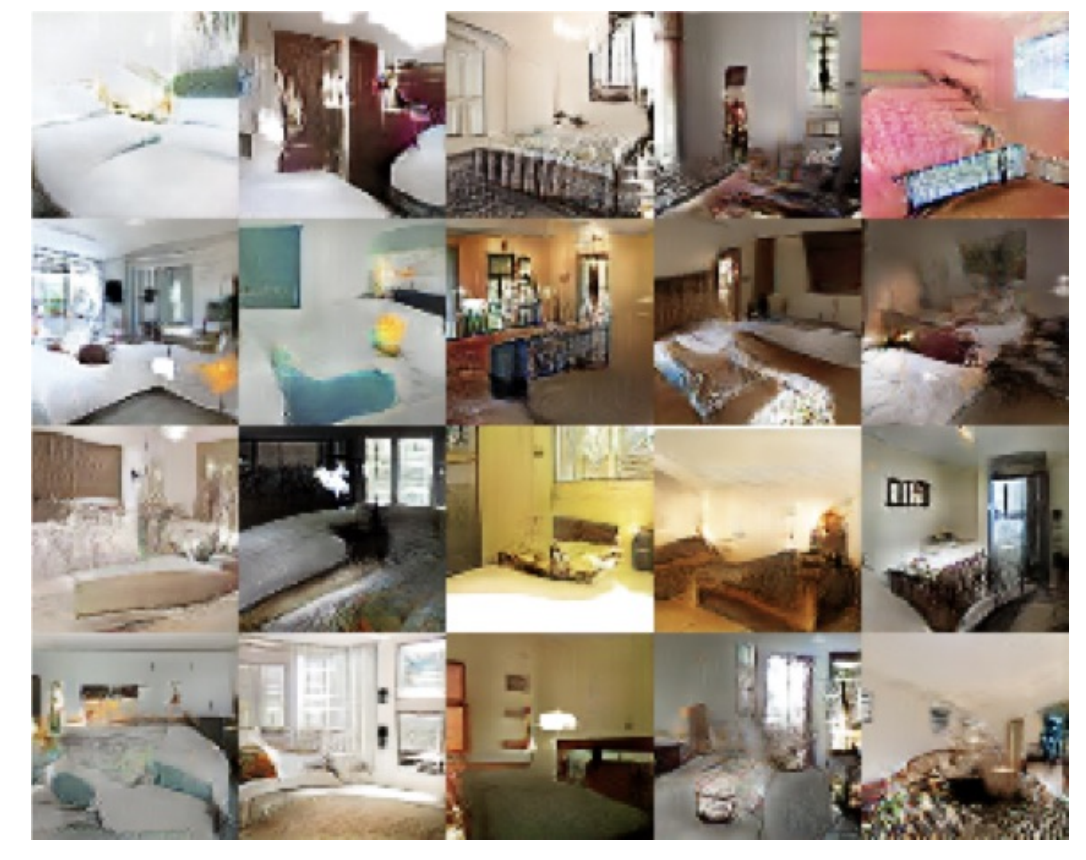 Sample images of bedrooms generated by a DCGAN trained on the LSUN dataset
Vector Space Arithmetic
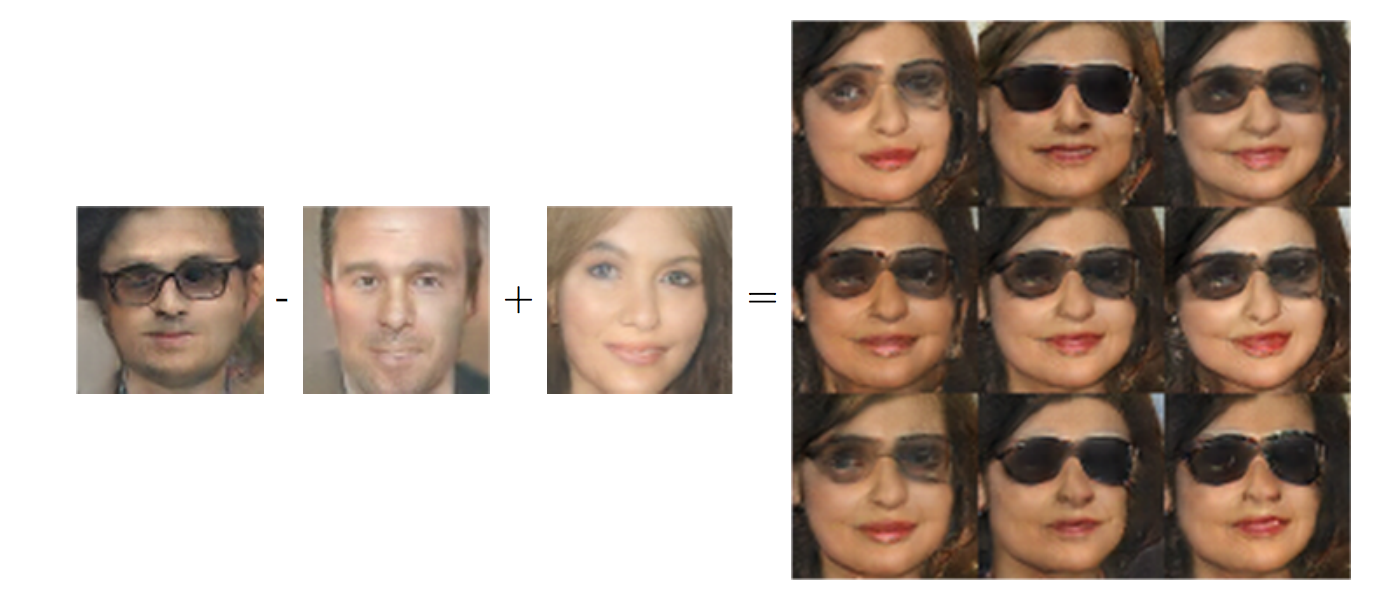 Imagenet and CIFAR10
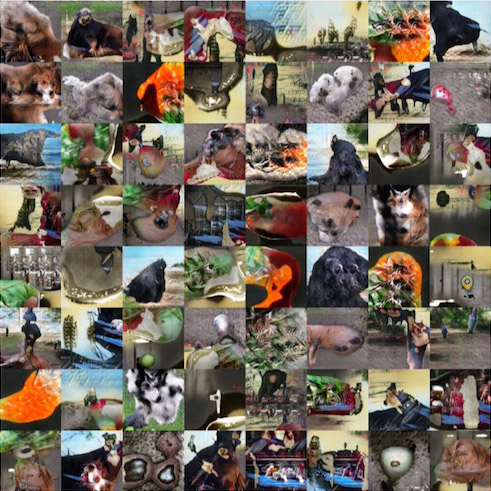 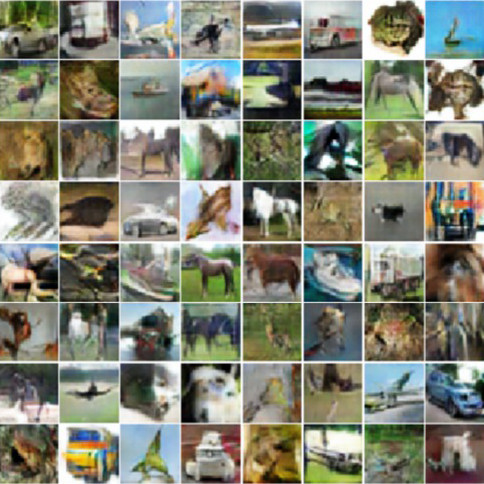 [Speaker Notes: https://arxiv.org/pdf/1606.03498.pdf]
Outline
[Speaker Notes: Data
Complexity
Humans
Optimization
Real-time]
Next video frame prediction
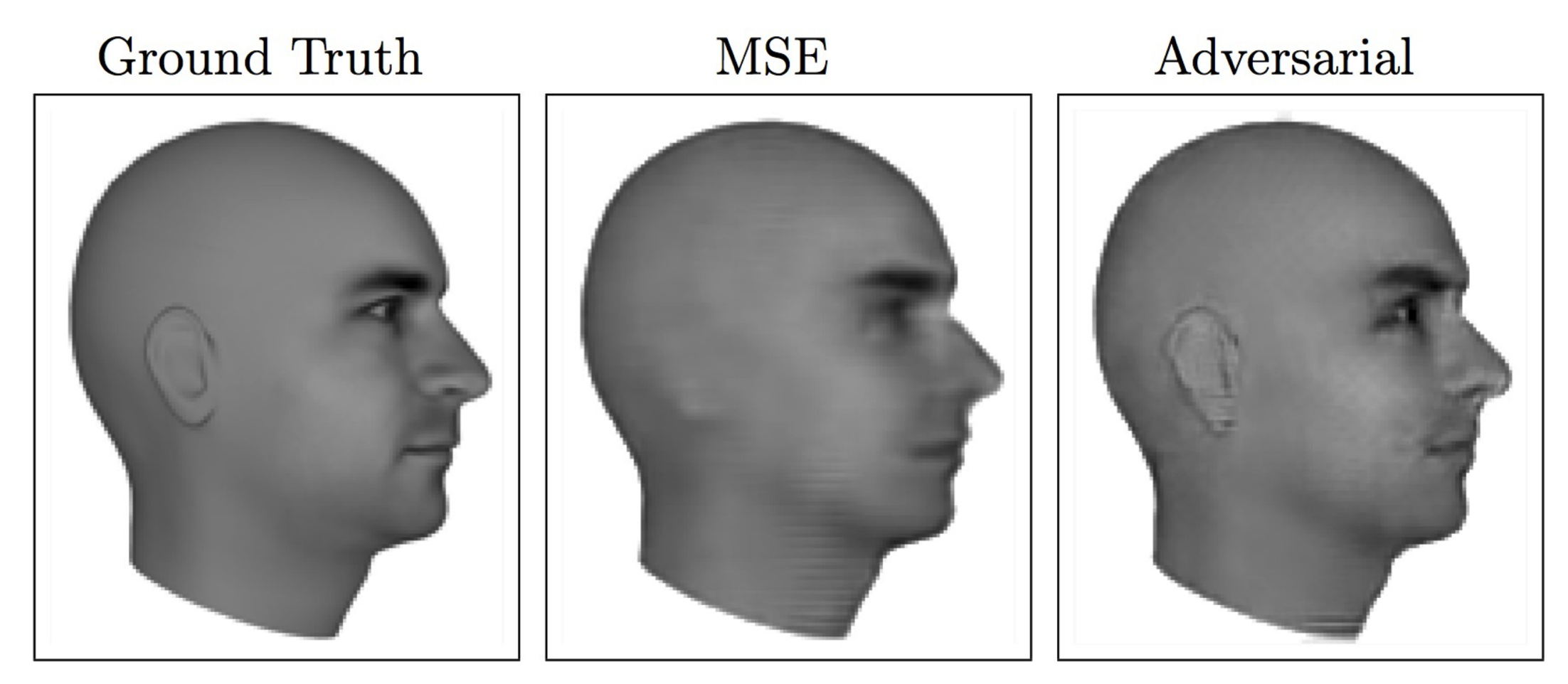 (Lotter et al 2016)
Image super resolution
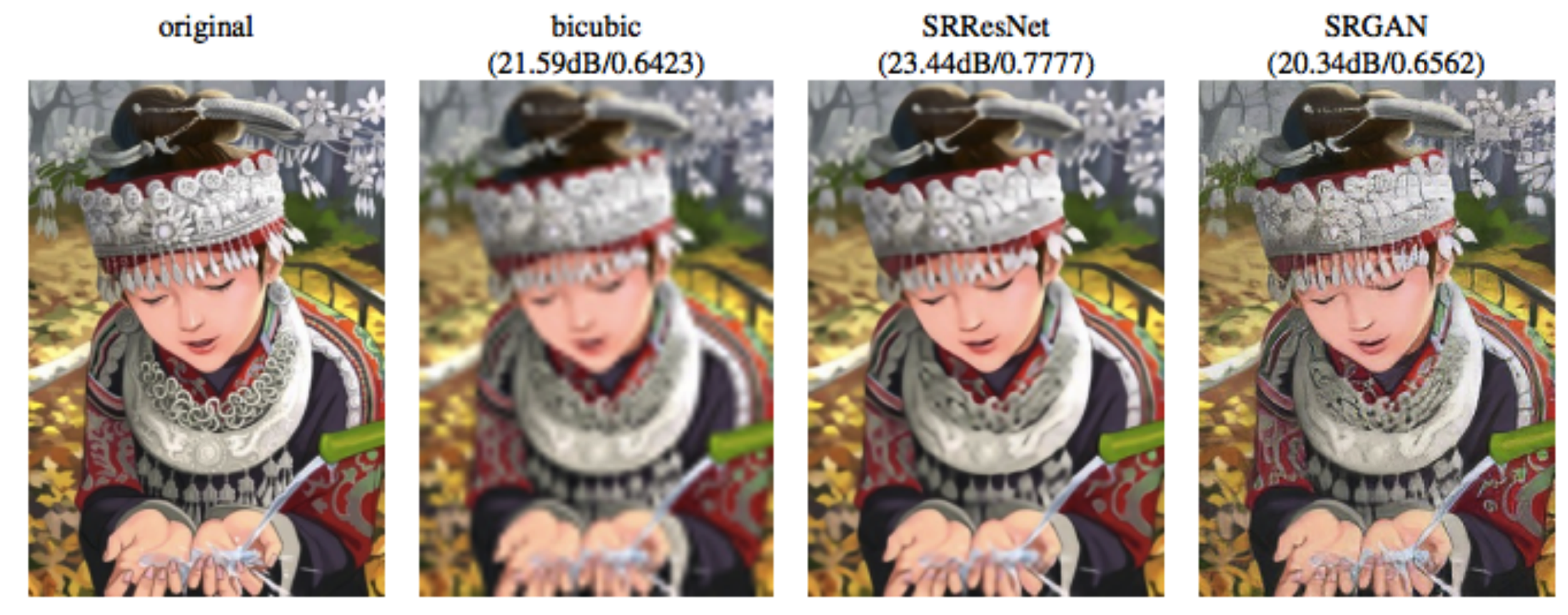 (Ledig et al 2016)
Image to image translation
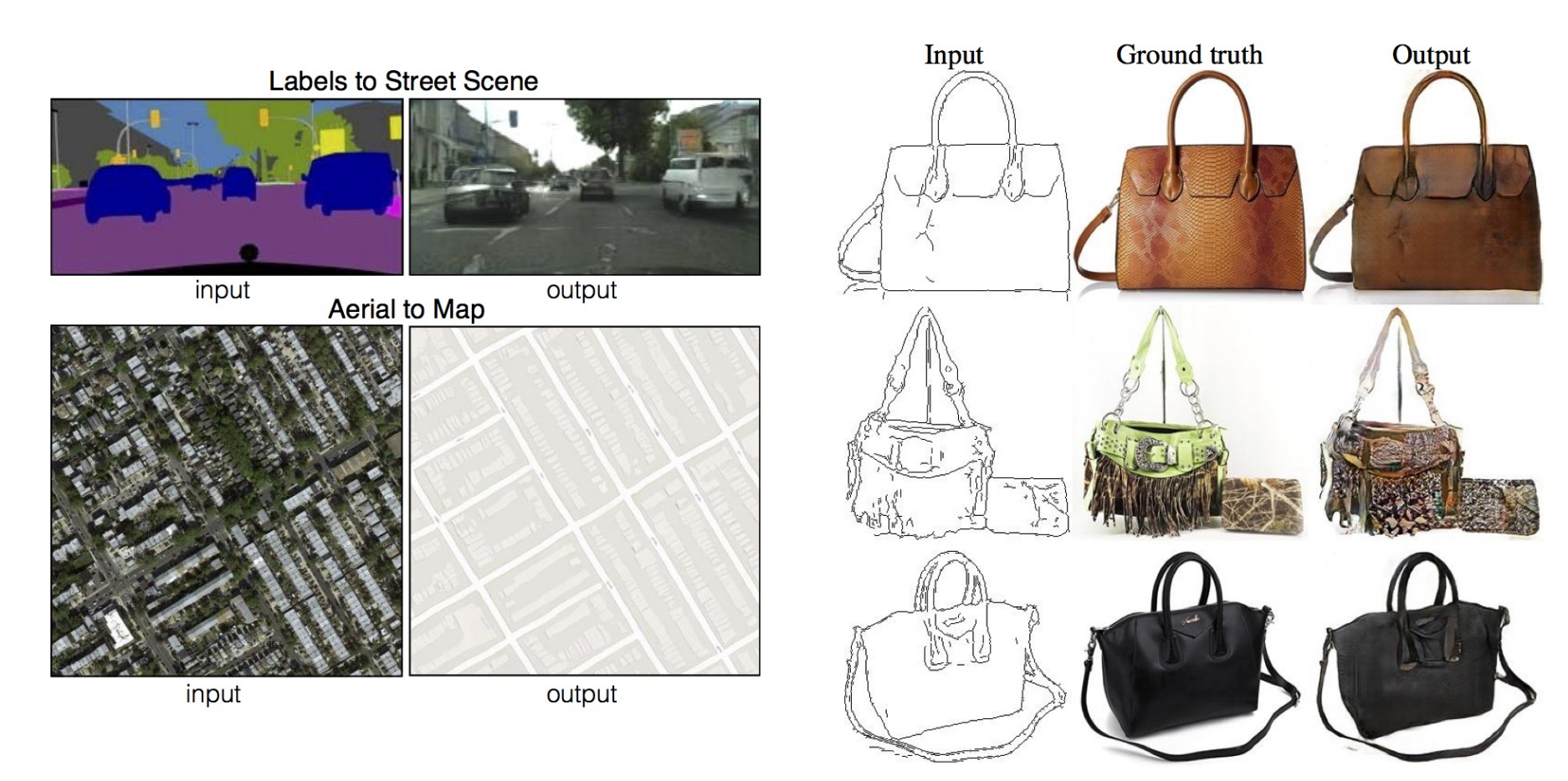 (Isola et al 2016)
GANS for Jets
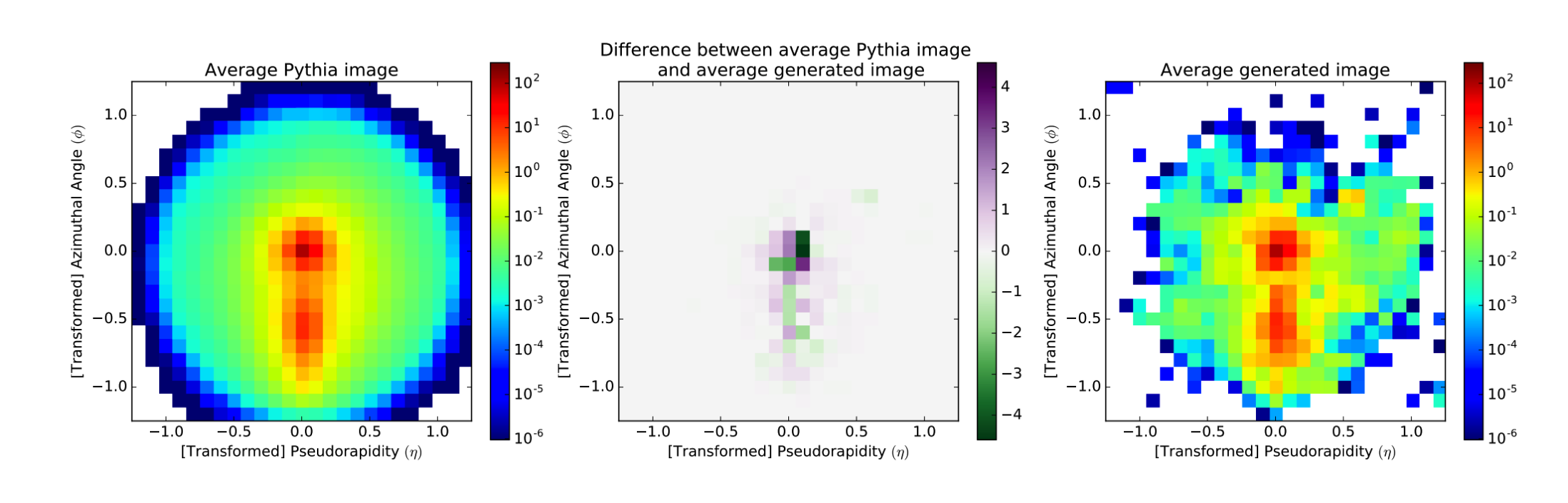 (Oliveira et al 2017)
GANS for Calorimeter Simulation
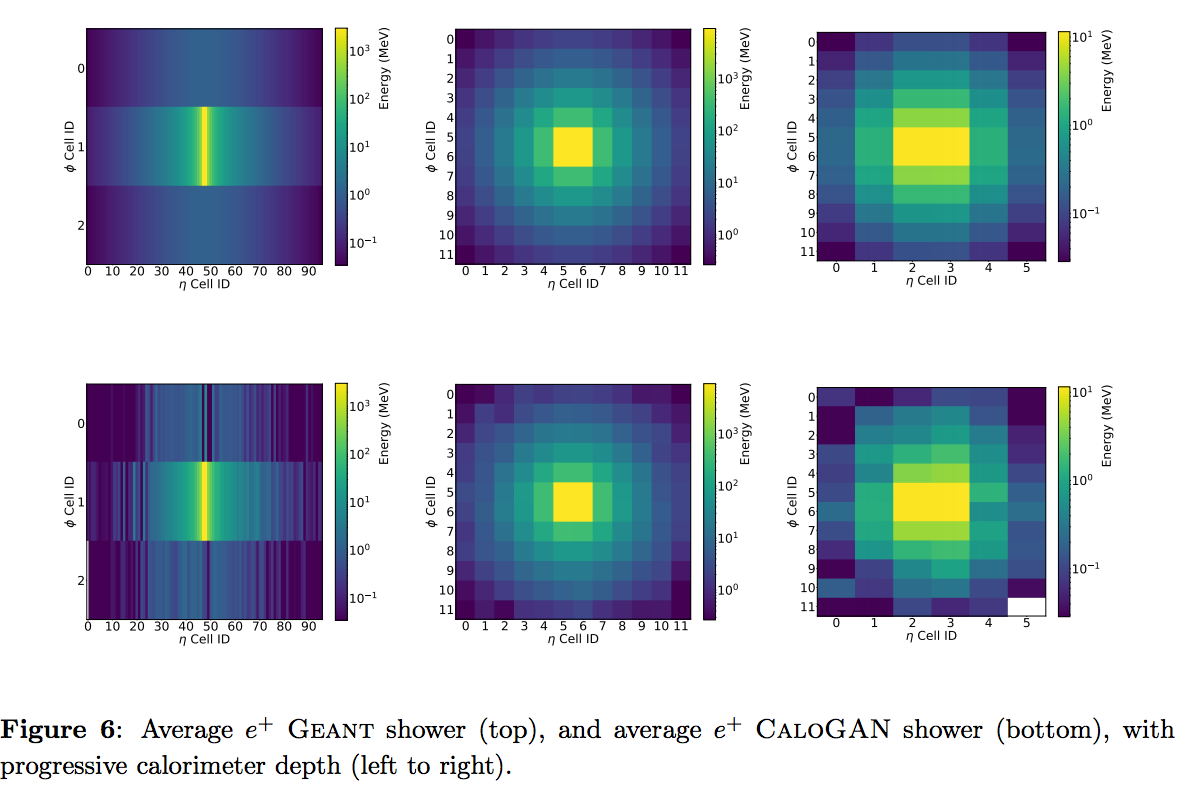 (Paganini et al 2017)
Extensions
Adversarial auto encoders
Semi-supervised learning
Transfer learning
Reinforcement learning
Inverse problems
…
Outline
[Speaker Notes: Data
Complexity
Humans
Optimization
Real-time]
Conclusion and summary
GANS 
approximate probability density  
use supervised learning to approximate an intractable cost function 
simulate many cost functions, including the one used for maximum likelihood 
generate  high resolution samples from diverse image classes
Successful in several (image-based) applications
Training is still an art than science 
Many interesting research directions and extensions
“Adversarial training is the coolest thing since sliced bread.”
Yann LeCun, Director of AI Research at Facebook and Professor at NYU
Generator
Discriminator
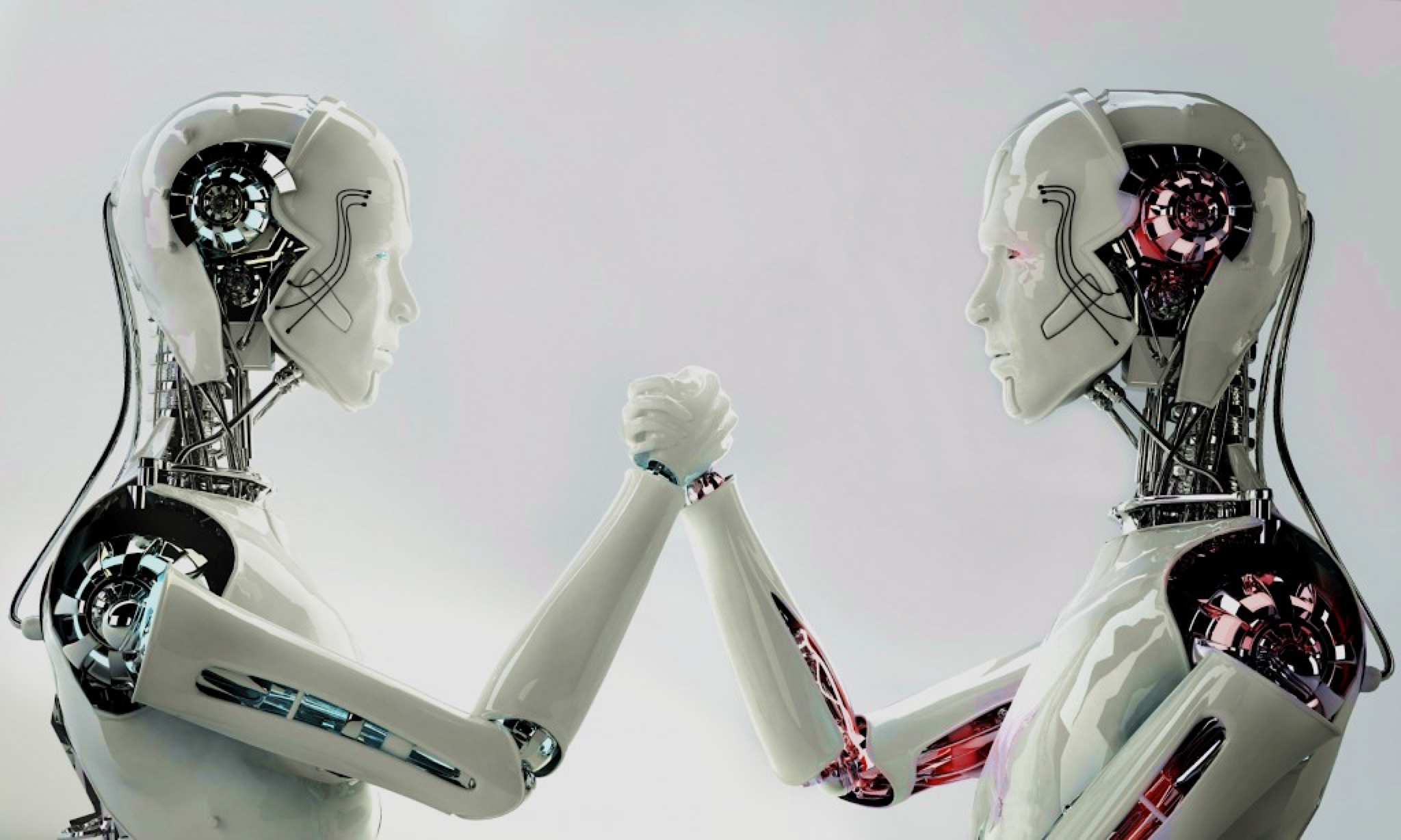 Thank You